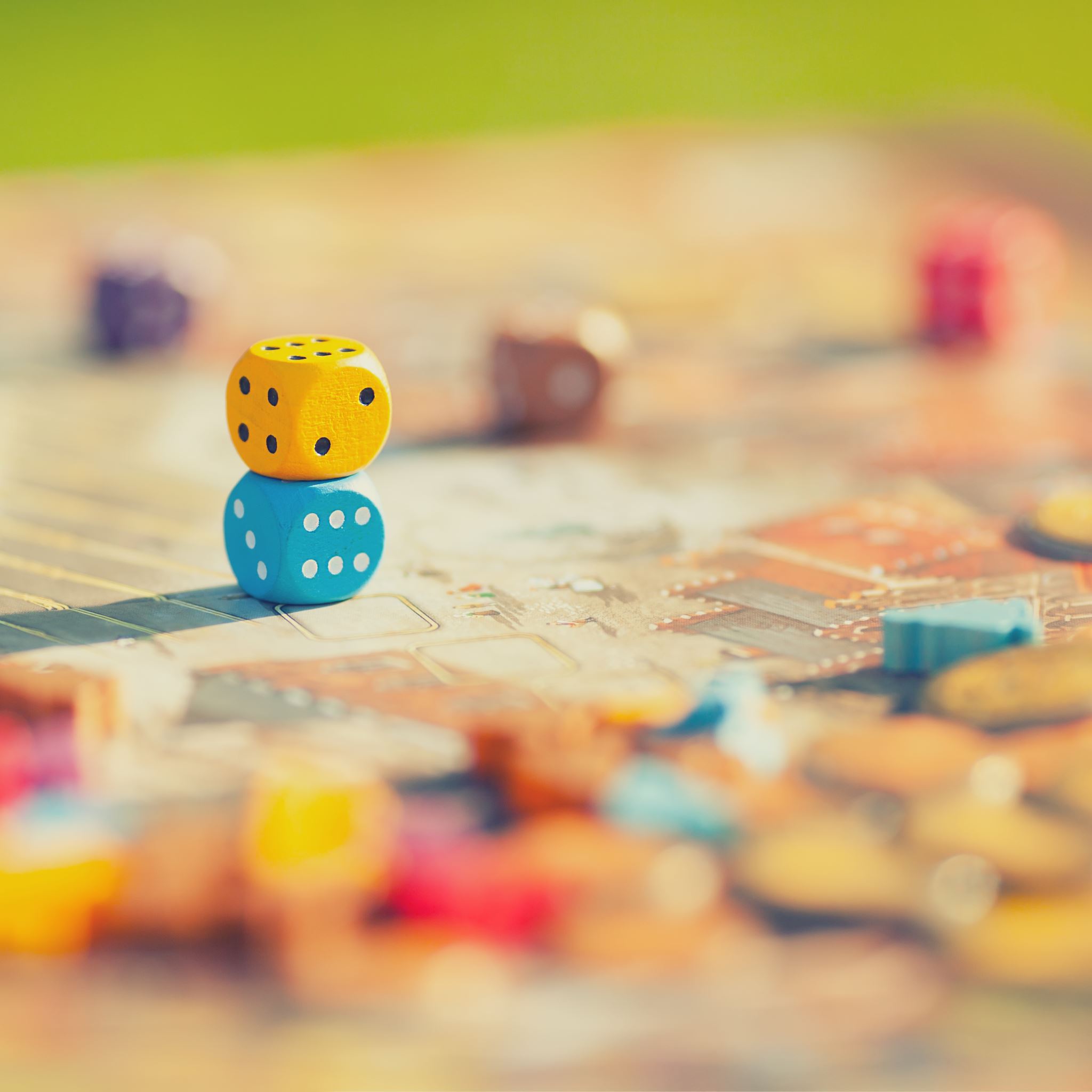 Un Juego Para Conocerte
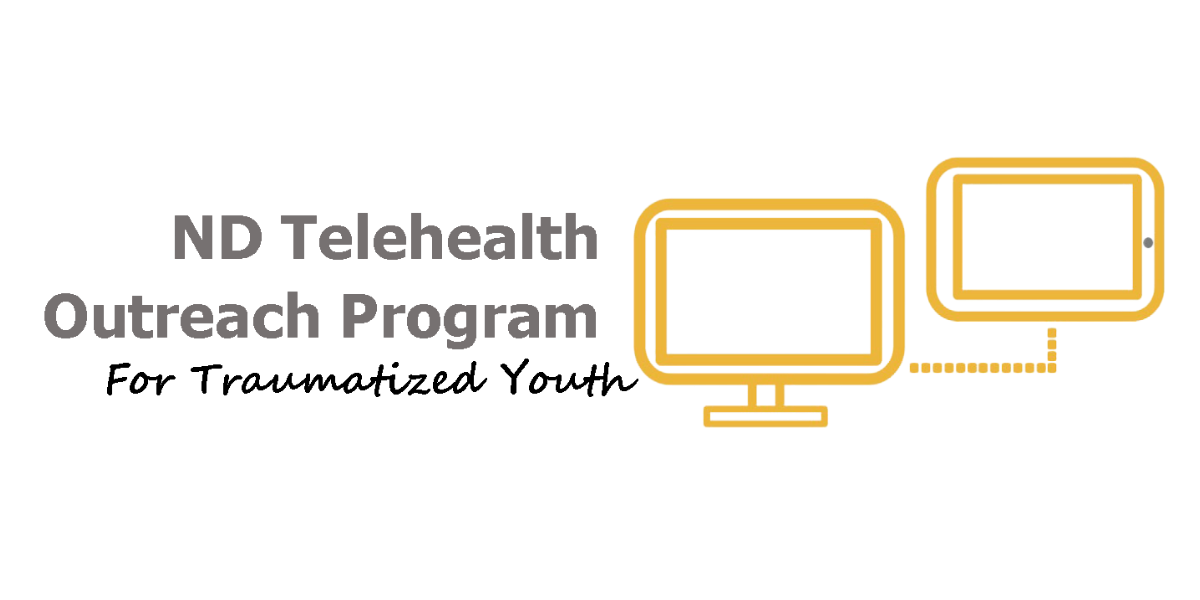 Instrucciones para este recurso
Este Powerpoint contiene un juego que se puede usar para conocer a sus clientes.
Para jugar, ponga su Powerpoint en “modo de presentación”, comparta su pantalla con el cliente y vaya a la pagina 2, que contiene una tabla con los números del 1 al 9. 
Expli’cale al cliente que el objectivo del juego es conocer ma’s sobre ellos y que ellos también te conozcan mejor. 
Con su cliente seleccione nu’meros y responde a las preguntas. 
Al seleccionar un nu’mero, es importante hacer clic en los nu’meros mismos, en lugar de simplemente hacer click en las celda donde esta’n. 
No dude en adaptar este recurso para incluir sus propias preguntas!
Resource created by the Telehealth Outreach Program
Un Juego Para Conocerte
Resource created by the Telehealth Outreach Program
Dime una comida que te guste comer
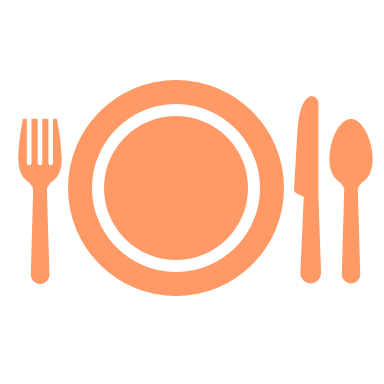 BACK
Resource created by the Telehealth Outreach Program
Algo que te guste ver/escuchar
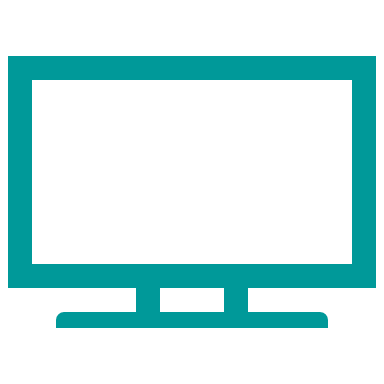 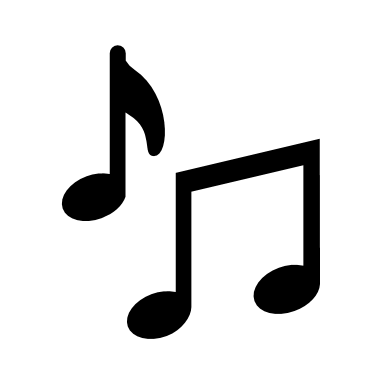 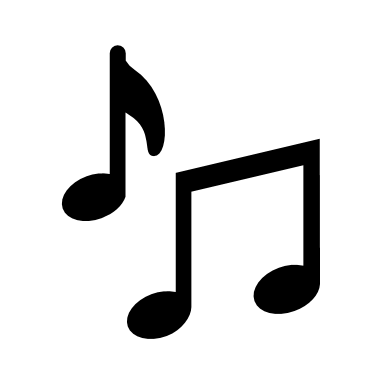 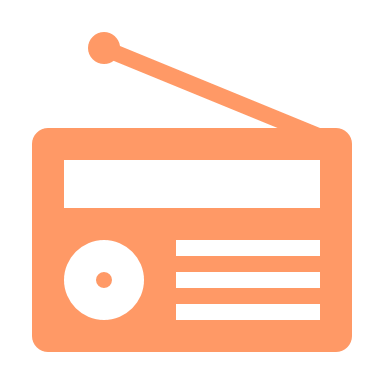 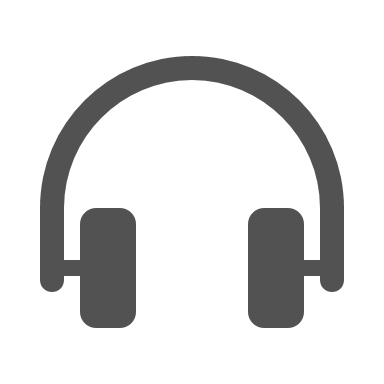 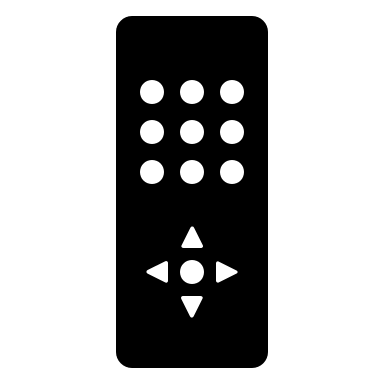 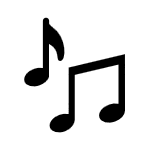 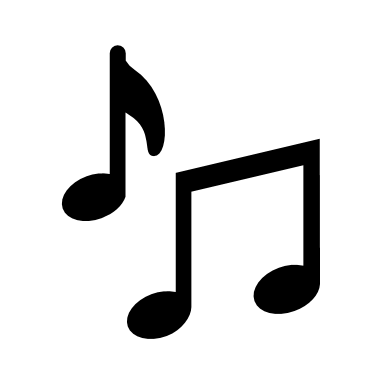 BACK
Resource created by the Telehealth Outreach Program
Dime tu juego favorito
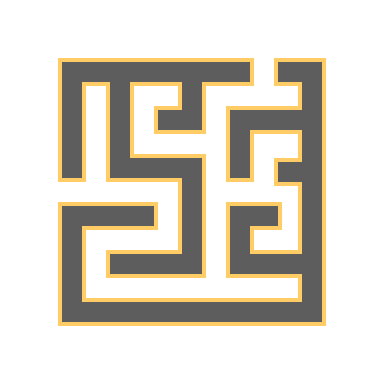 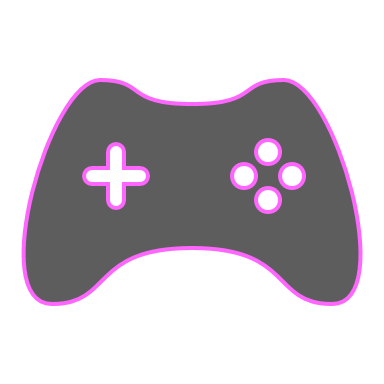 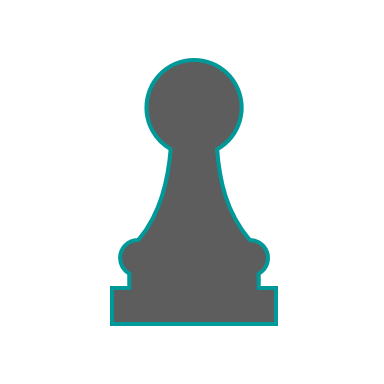 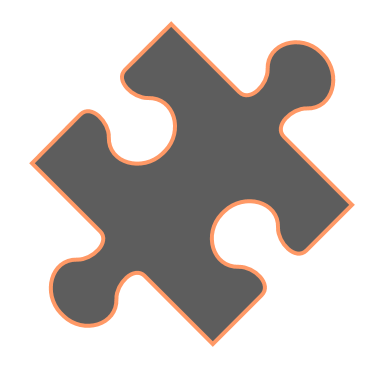 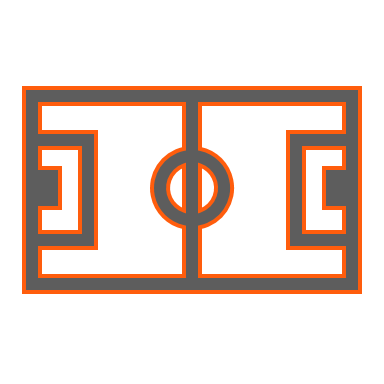 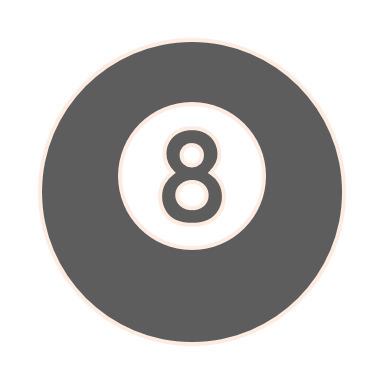 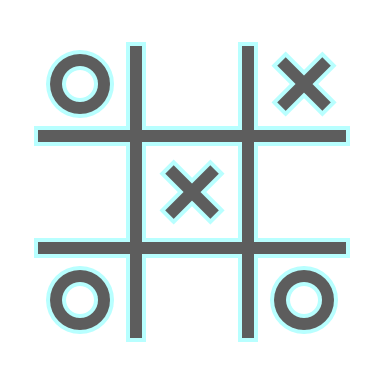 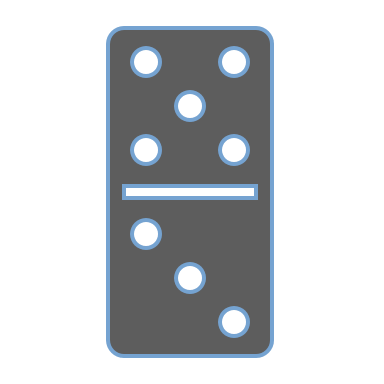 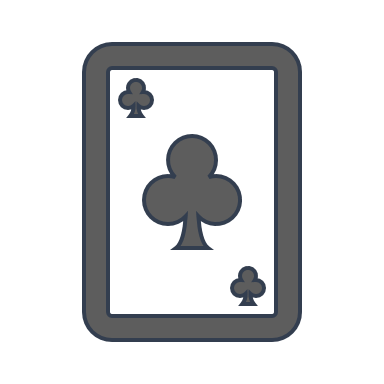 BACK
Resource created by the Telehealth Outreach Program
Cuentame algo sobre ayer
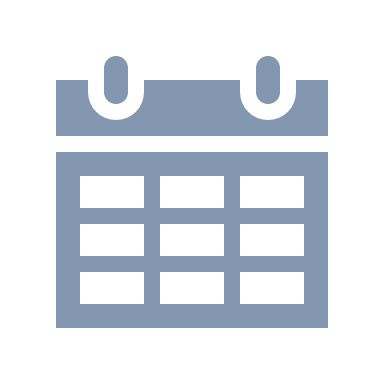 BACK
Resource created by the Telehealth Outreach Program
Cuentame algo que aprendiste la semana pasada
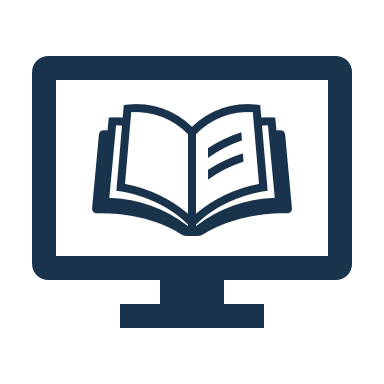 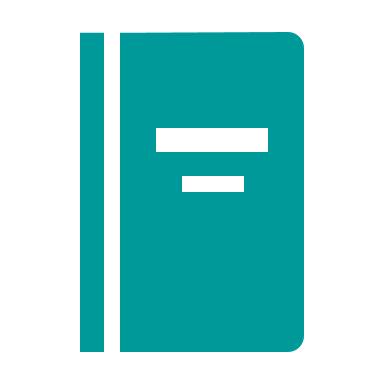 BACK
Resource created by the Telehealth Outreach Program
Dime algo que hagas bien
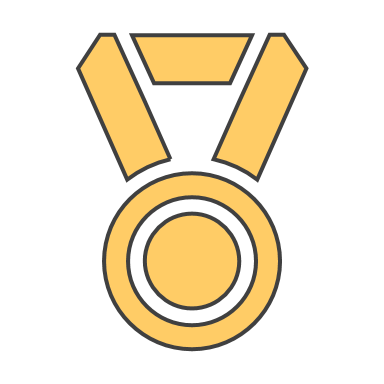 BACK
Resource created by the Telehealth Outreach Program
Dime algo que te guste hacer para divertirte
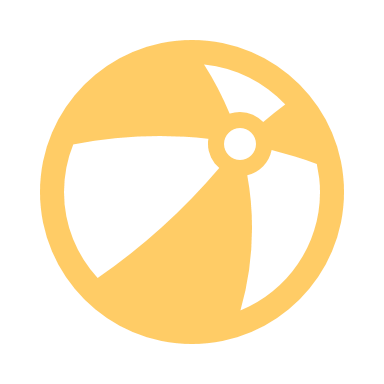 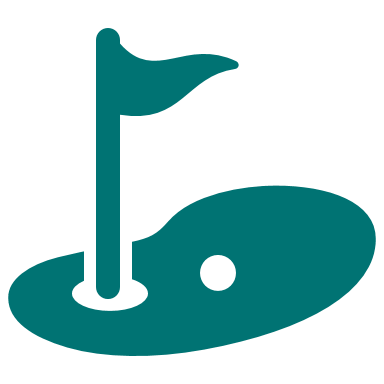 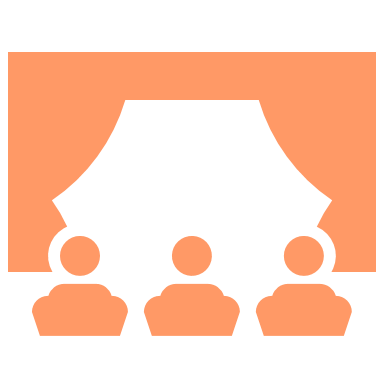 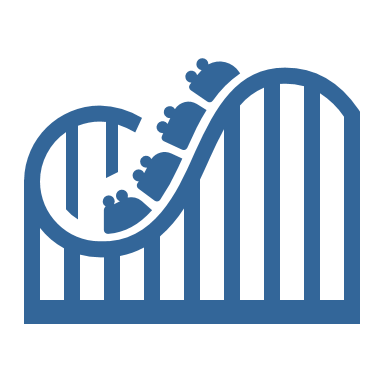 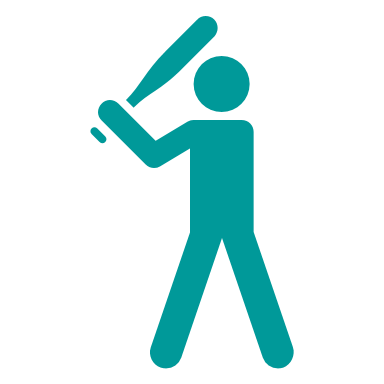 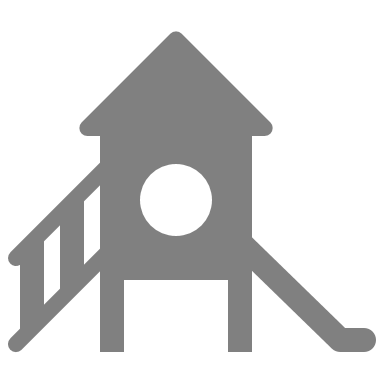 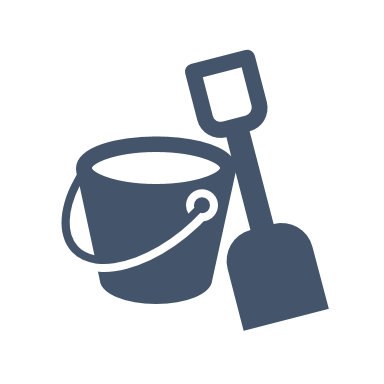 BACK
Resource created by the Telehealth Outreach Program
Dime algo que no puedes vivir sin
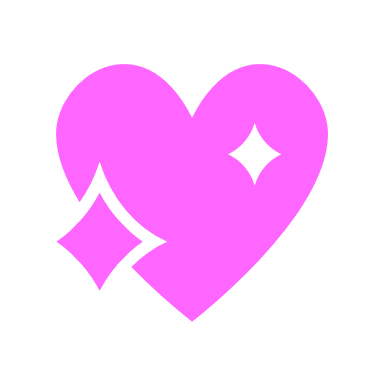 BACK
Resource created by the Telehealth Outreach Program
Dime como celebraste tu ultimo cumplean~os
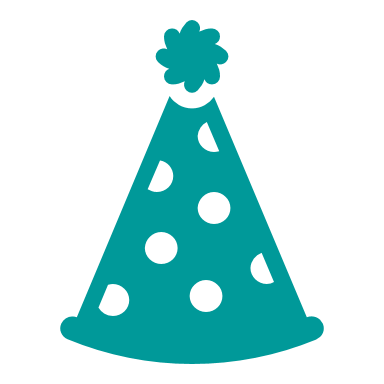 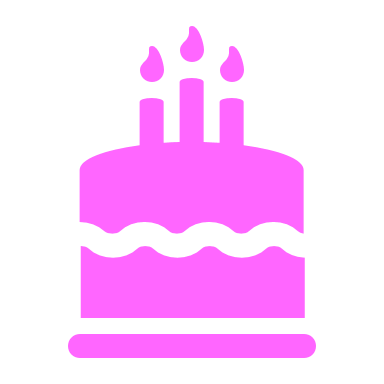 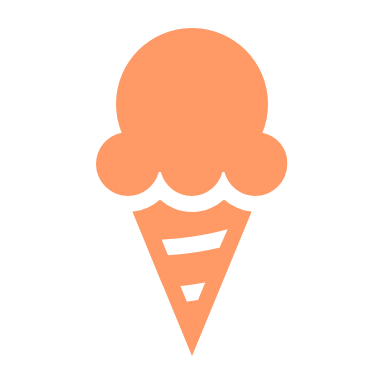 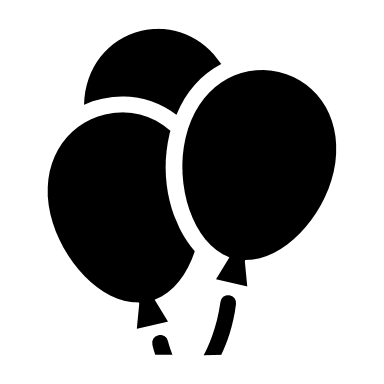 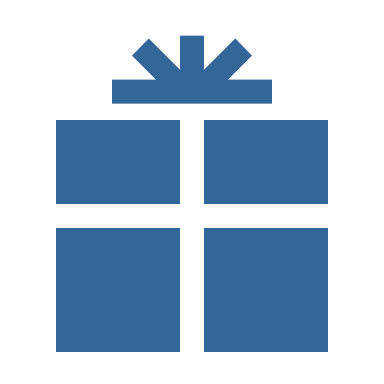 BACK
Resource created by the Telehealth Outreach Program
Dime tu color favorito
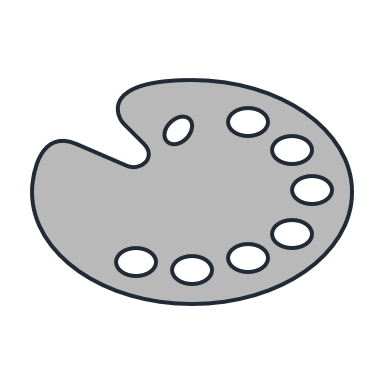 BACK
Resource created by the Telehealth Outreach Program
Dime tu pelicula favorita
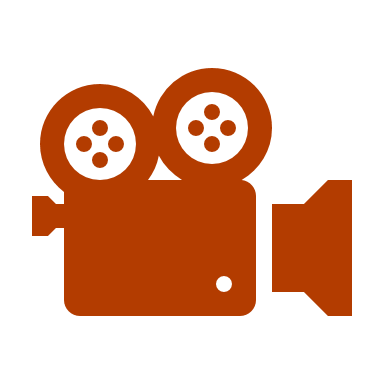 BACK
Resource created by the Telehealth Outreach Program
?Que quieres hacer cuando seas adulto/a?
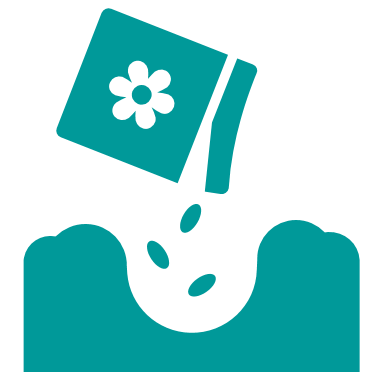 BACK
Resource created by the Telehealth Outreach Program